St. Olavs Hospital, Universitetssykehuset i TrondheimKlinikk for rus- og avhengighetsmedisin
Fysisk trening som medisin
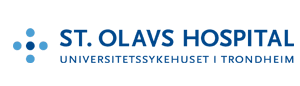 Rusavhengige
20 år kortere levetid
Storforbrukere av helsetjenester
Fysisk kapasitet 20-30 år eldre enn seg selv
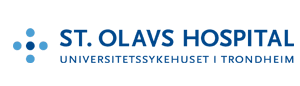 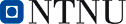 Fysisk helse: hjertekapasitet (kondis) og muskulær styrke
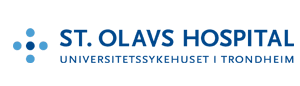 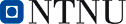 Kondisjon og styrke
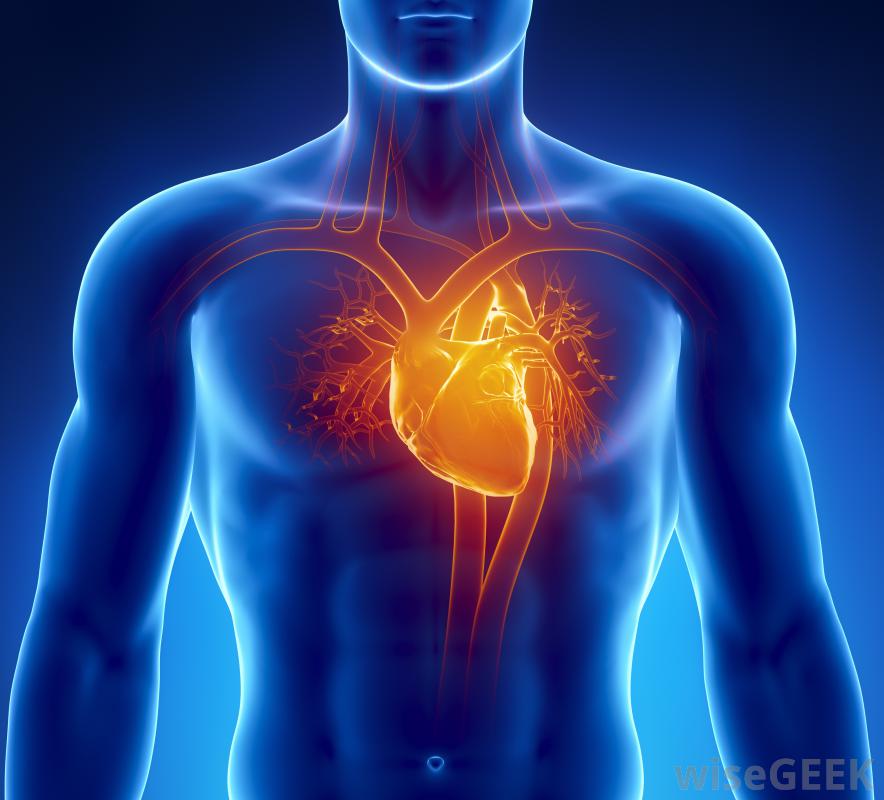 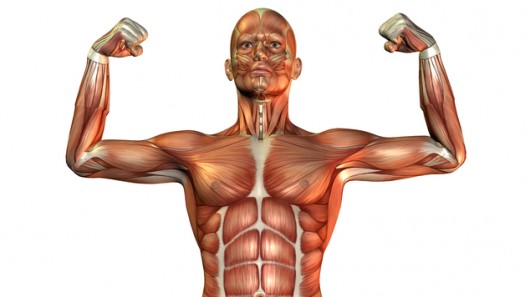 Kondisjon: VO2max
Styrke: 1RM konsentrisk
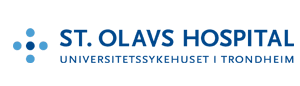 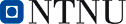 Effektive trenings metoder
Intensitet, varighet og frekvens

Høyintensitets intervalltrening

Maksimal styrke trening (MST)
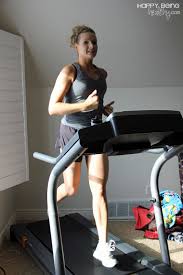 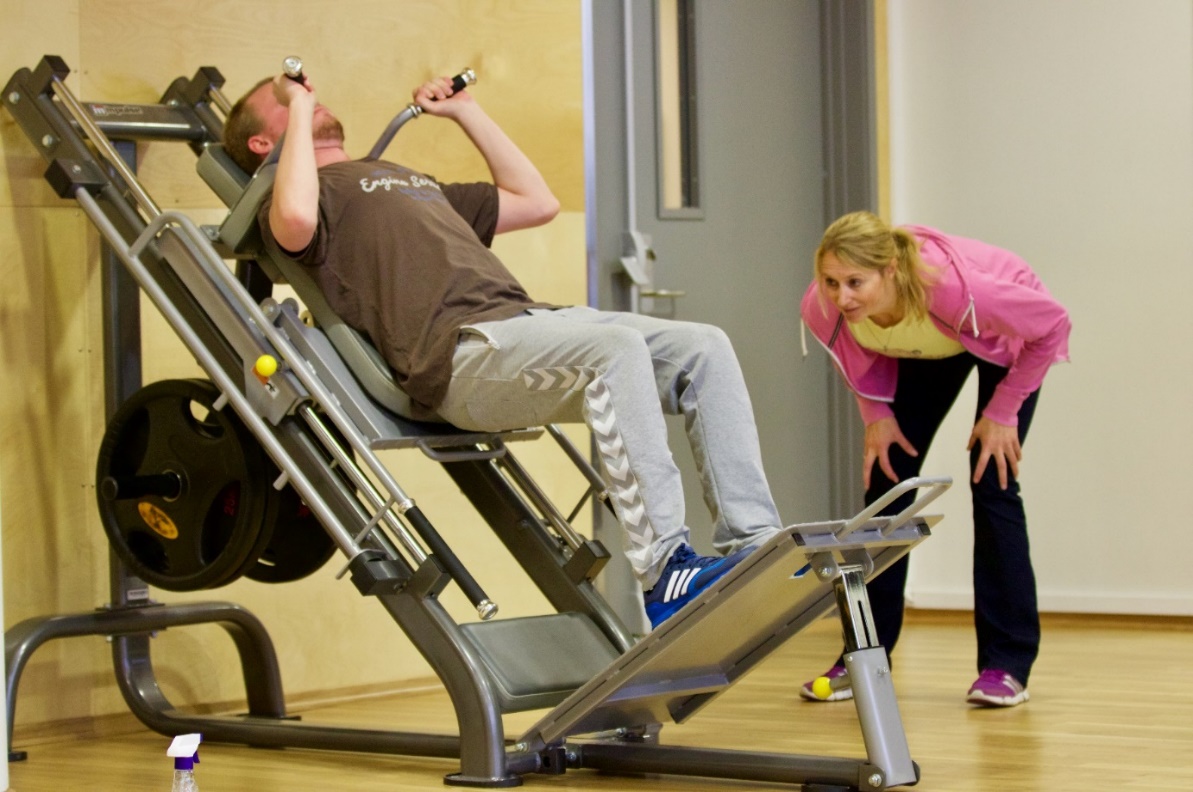 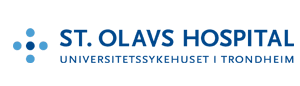 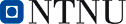 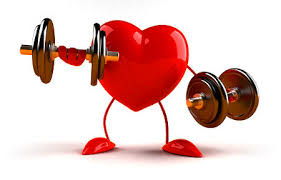 Doktorgradsavhandling, ISB, DMF, NTNU:
Viser at ruspasienter har redusert hjertekapasitet (kondis) og muskulær styrke sammenlignet med den friske befolkningen. Reduksjonene kan sammenlignes med 20-25 års aldring.

Reduksjonene antyder høy risiko for å utvikle hjerte- og karsykdommer, andre livsstilsykdommer og tidlig død. 


8 ukers trening med høyintensitets intervalltrening og maksimal styrketrening reverserte reduksjonene i hjertekapasitet og muskulær styrke hos ruspasientene opp på et nivå nesten på linje med den friske befolkningen.

Tiltak:
Implementere fysisk trening som viktig del av rusbehandling.
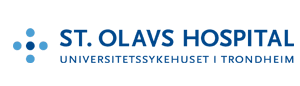 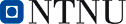 Treningspoliklinikk – trening som medisinKlinikk for rus-og avhengighetsmedisin, St.Olavs
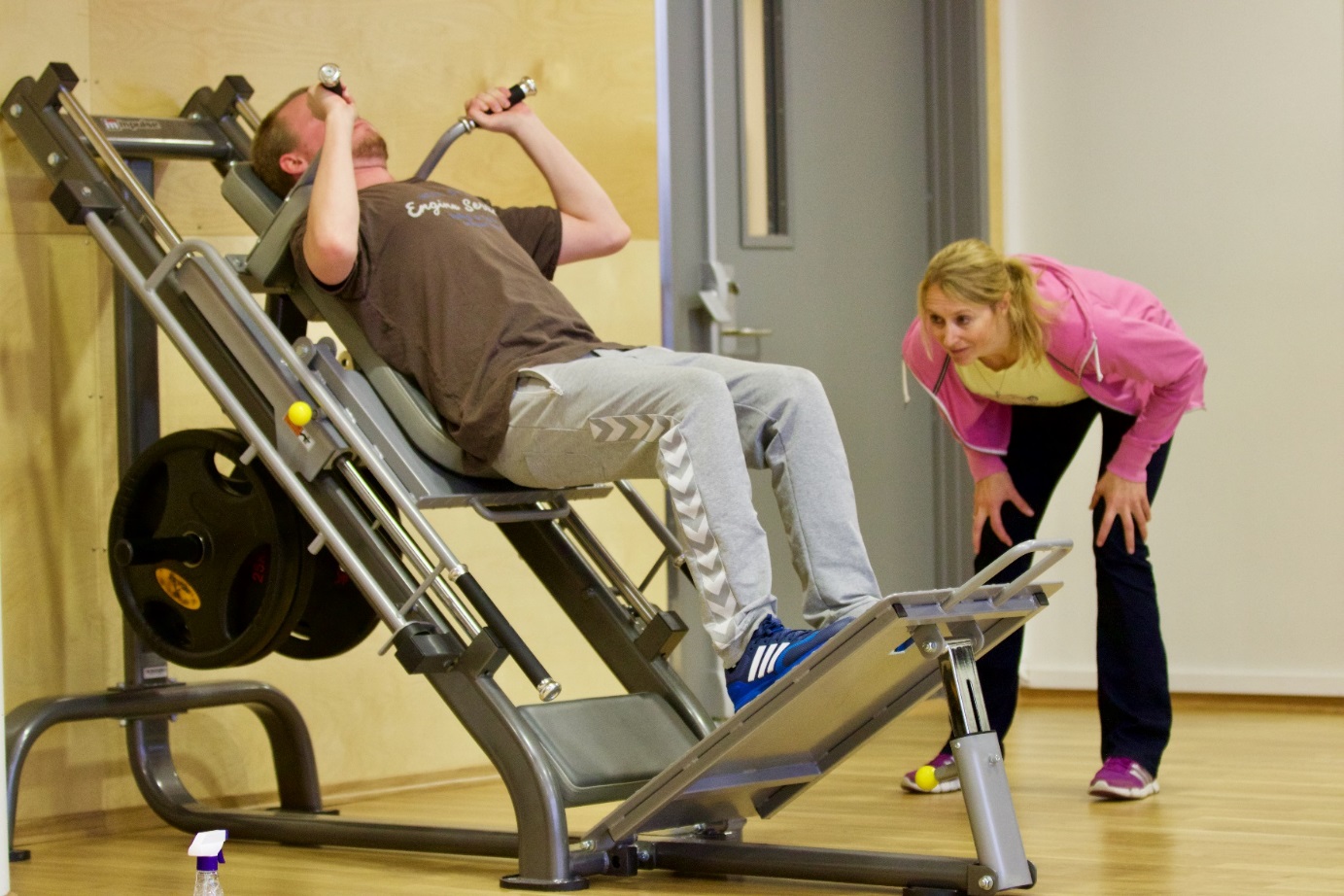 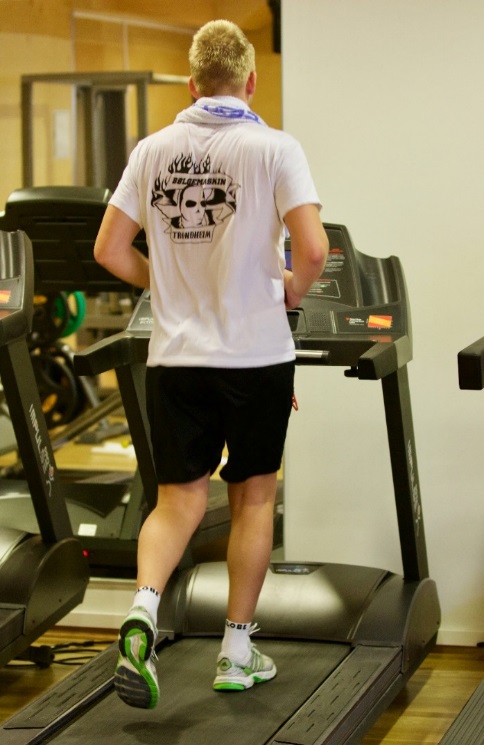 Treningspoliklinikken
Individuelt tilpasset treningsprogram

Utholdenhet- og styrketrening, 3 økter i uken ca. 1 time pr. økt

Treningsfasiliteter på klinikken.

Tett individuell oppfølging av ansatte i treningspoliklinikken.
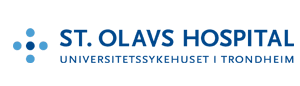 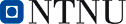 Fysisk trening som medisin
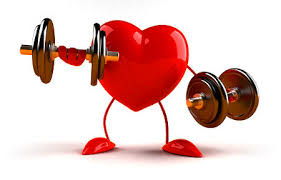 Trening er beste måte å forbedre hjertekapasitet og muskulær styrke.

I treningspoliklinikken skal vi tilby de mest effektive treningsmetodene dokumentert gjennom forskning.

Dette for å forbedre den fysiske kapasiteten/helsen mest mulig mens pasientene er inne til behandling ved klinikken.
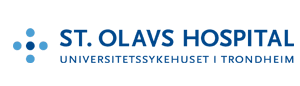 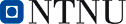 Takk for oppmerksomheten!
Grete Flemmen • Treningsfysiolog • PhD
Kompetansesenter rus - Midt-Norge, Seksjon for Forskning og UtviklingST. OLAVS HOSPITAL HF | KLINIKK FOR RUS- OG AVHENGIGHETSMEDISIN

Tlf: 908 77 876  grete.flemmen@stolav.no